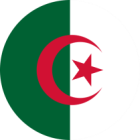 الجمهـــــــــورية الجزائــــــــرية الديمقــــــــراطية الشعبـــــــــية
وزارة الداخلية والجماعات المحلية والتهيئة العمرانية
المديريـــــة العامـــــــة للحمـــــــــاية المدنيــــة
مديرية الحماية المدنية لولاية باتنة
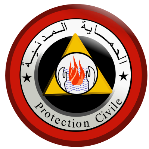 يوم اعلامي حــول دليـل إعـداد
 مخطـط تنظيـم النجـدة الولائـي و البلـدي
المراجع القانونية

القانون رقم04 -20 المؤرخ في 25 ديسمبر2004 المتعلق بالوقاية من الاخطار الكبرى وتسيير الكوارث في اطار التنمية المستدامة.
المرسوم رقم 19- 59 المؤرخ في 02 فيفري 2019 المحدد لكفيات اعداد مخططات تنظيم النجدة وتسييرها.
المرسوم رقم 21-157 المؤرخ في 24 افريل 2021 يعدل ويتمم المرسوم 11- 194 المؤرخ في 22 ماي 2011 والمتضمن مهام المندوبية الوطنية للمخاطر الكبرى.
القرار الوزاري المؤرخ في19- جانفي 2021 يحدد الدليل المتعلق باعداد مخطط تنظيم النجدة للولاية والبلدية والموقع الحساس.
بغرض تسريع عملية إنجاز المخطط تم إنشاء ورشة لهذا الغرض تعمل تحت إشراف المقدم بومعراف رشيد و المقرر السيد الأمين العام لدائرة باتنة.وتضم الأعضاء:قادة وحدات الحماية المدنية و الامناء العامون للدوائر – باتنة – مروانة – بريكة- عين التوتة – الشمرة – أريس .
تتكفل الورشة بمناقشة جميع الانشغالات المطروحة والخروج بطريقة عمل مثلى لإنجاز المخطط البلدي في اقرب الآجال.
إن إستراتيجية الدولة لمختلف مخططات تنظيم النجدة الولائي والبلدي يهدف إلى :

التنسيق الجيد بين  مقاييس التدخل والتسخير الفعلي للوسائل المادية والبشرية لمواجهة 

الأخطار المحدقة بالولاية، ويبين القيادة وتحديد المسؤوليات
الأخطار الكبرى حسب المادة10 من القانون 04-20
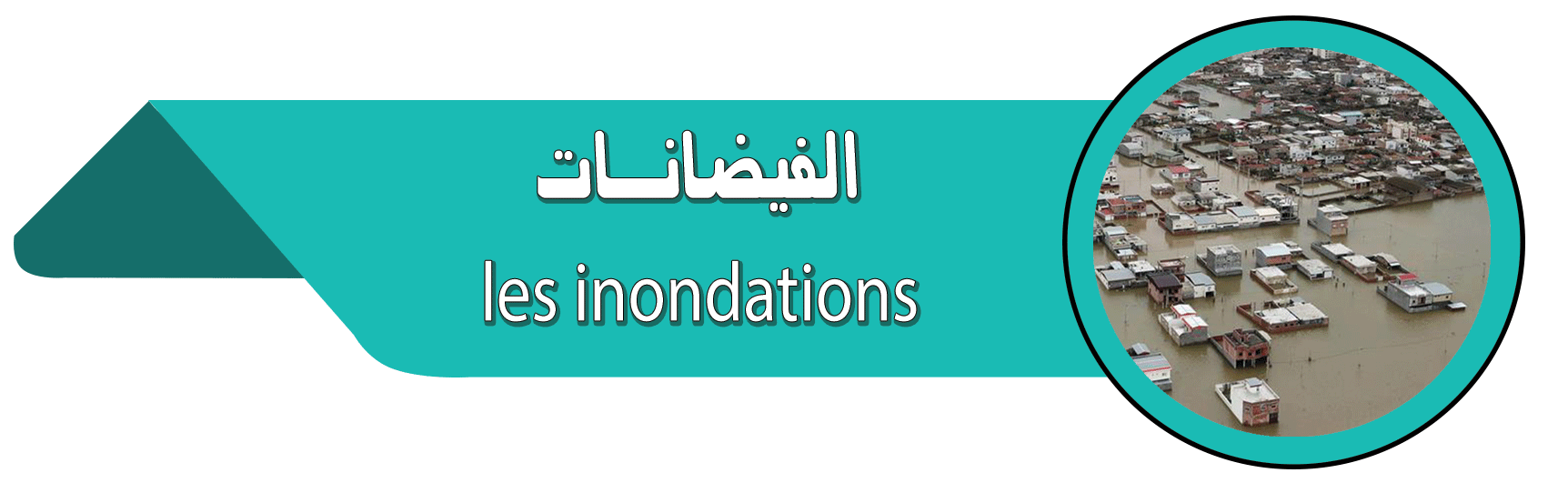 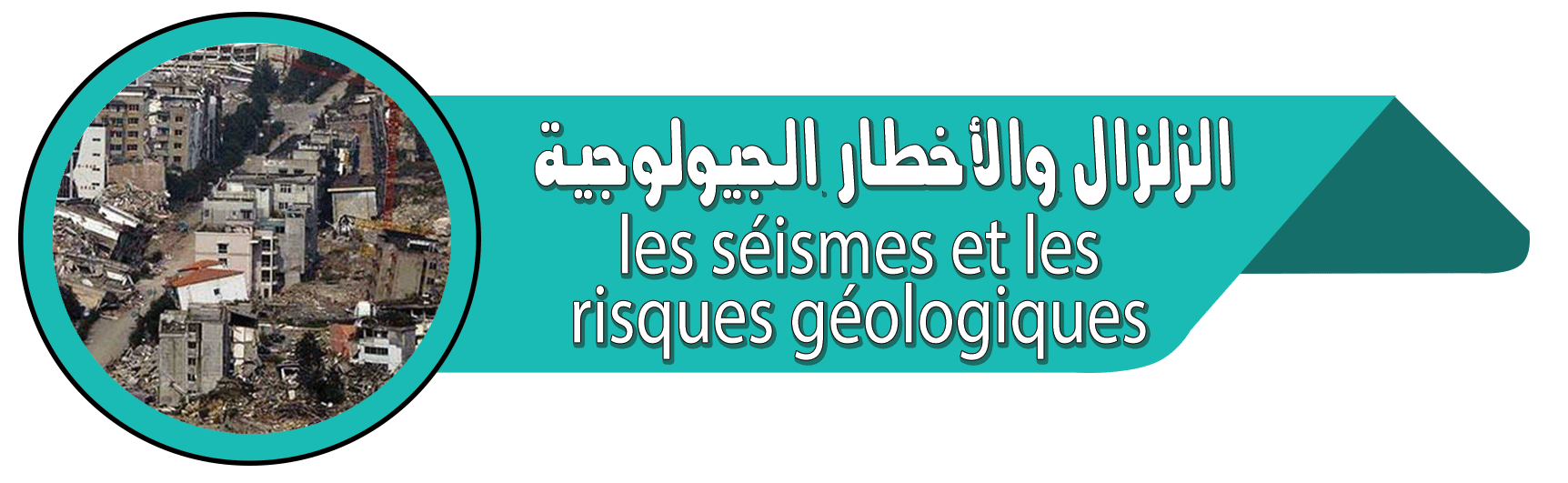 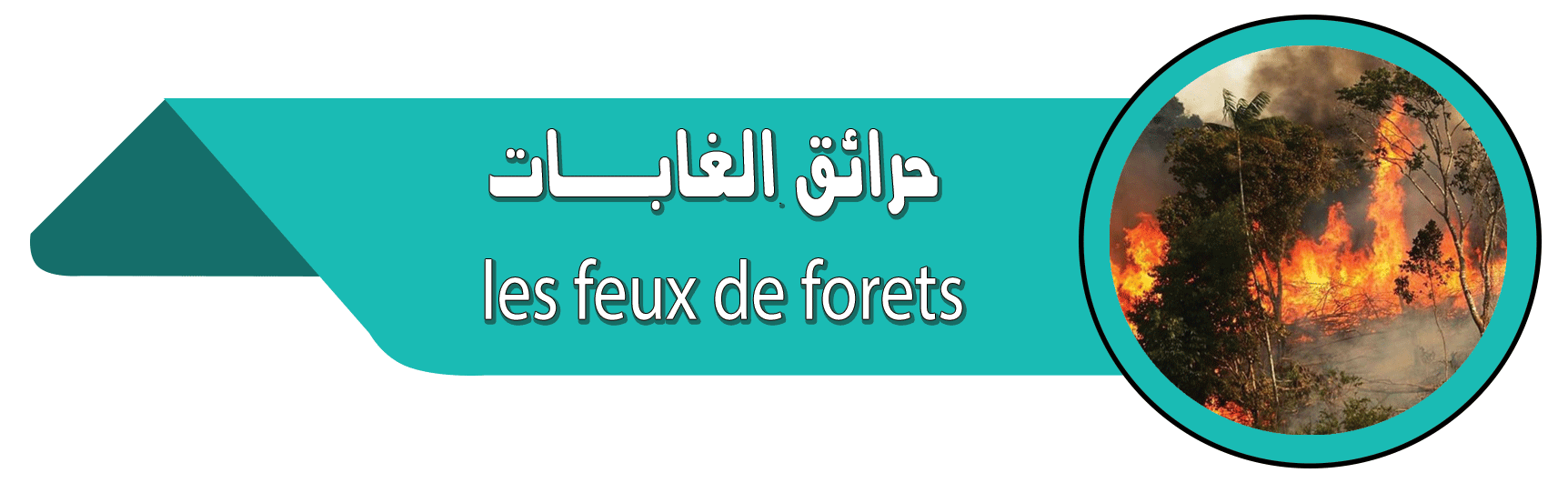 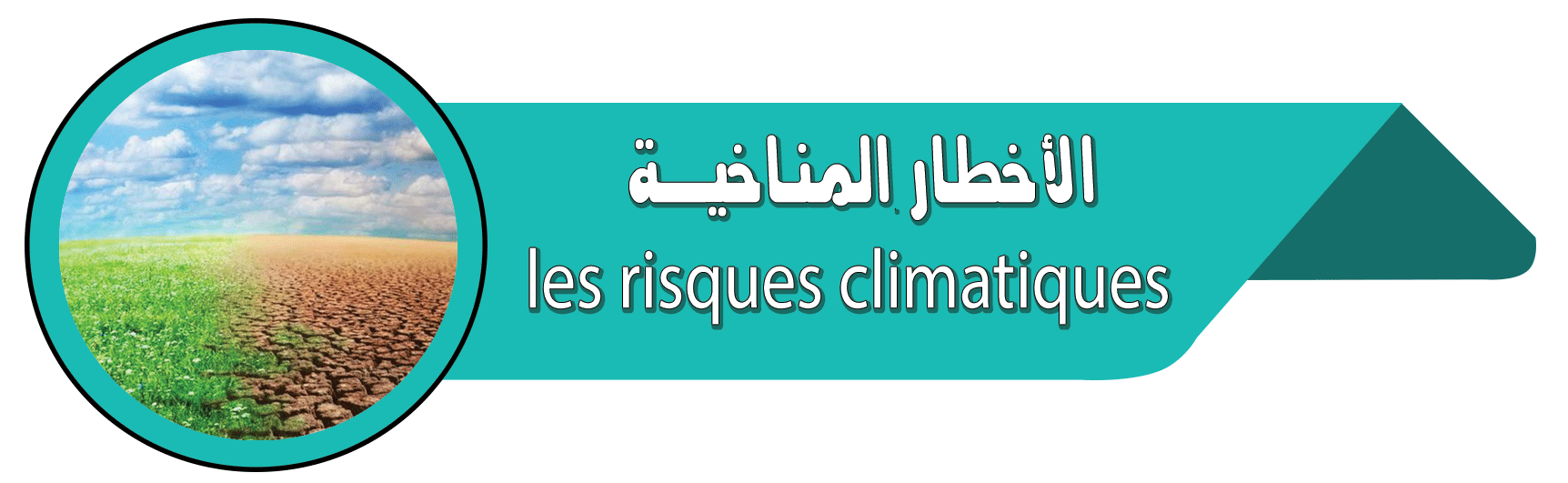 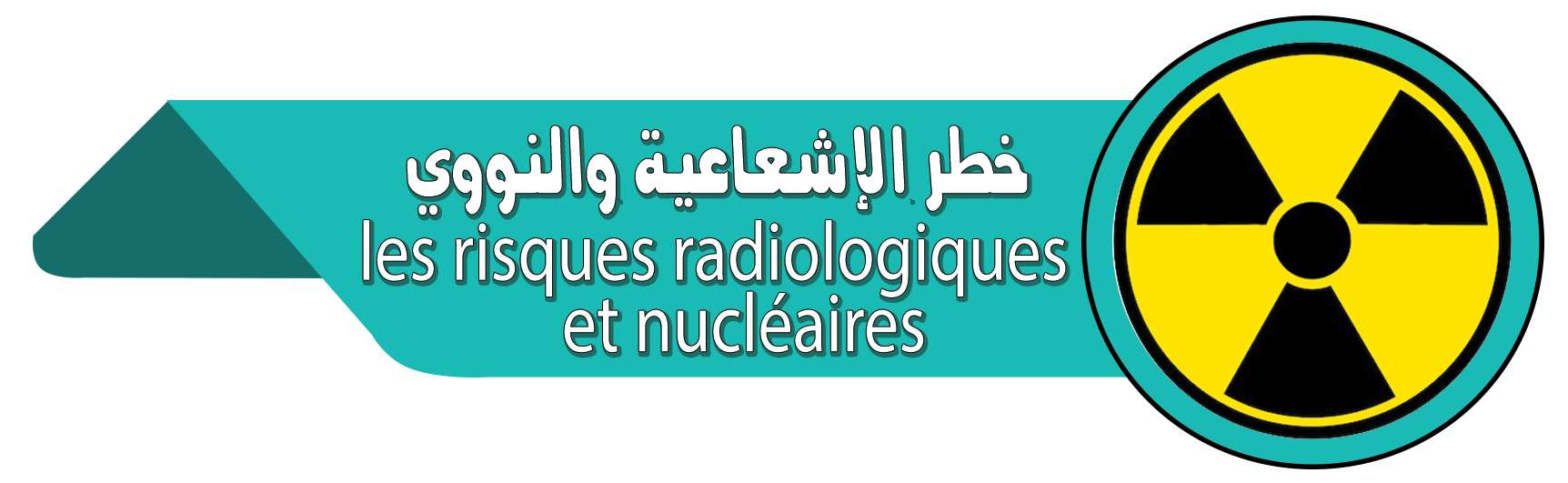 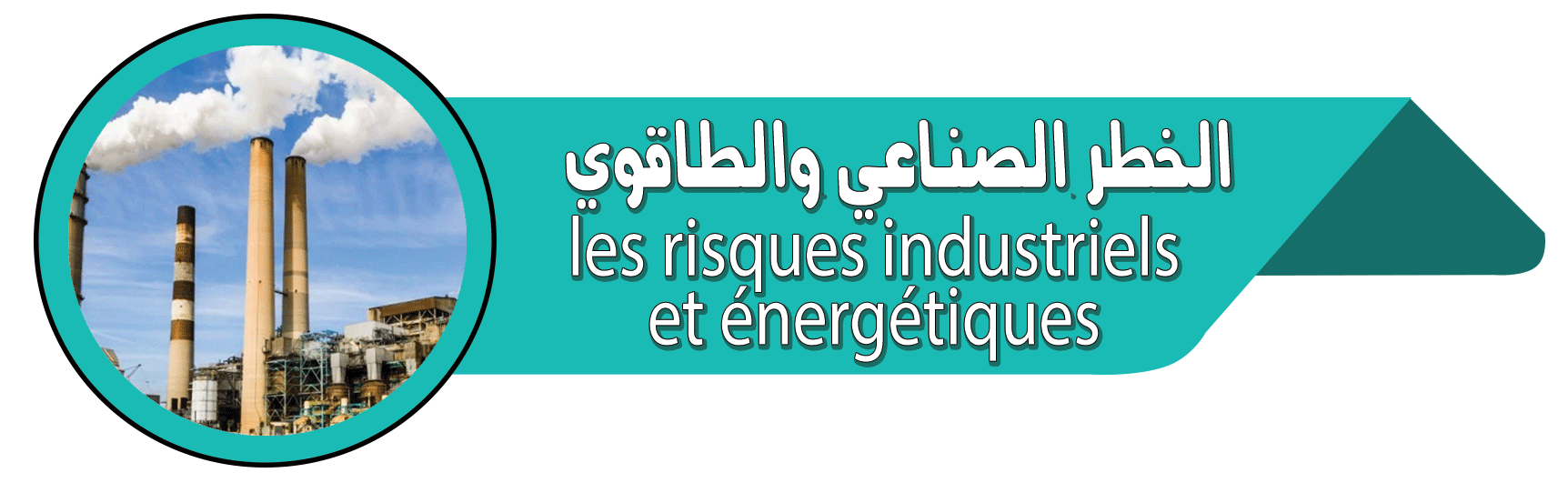 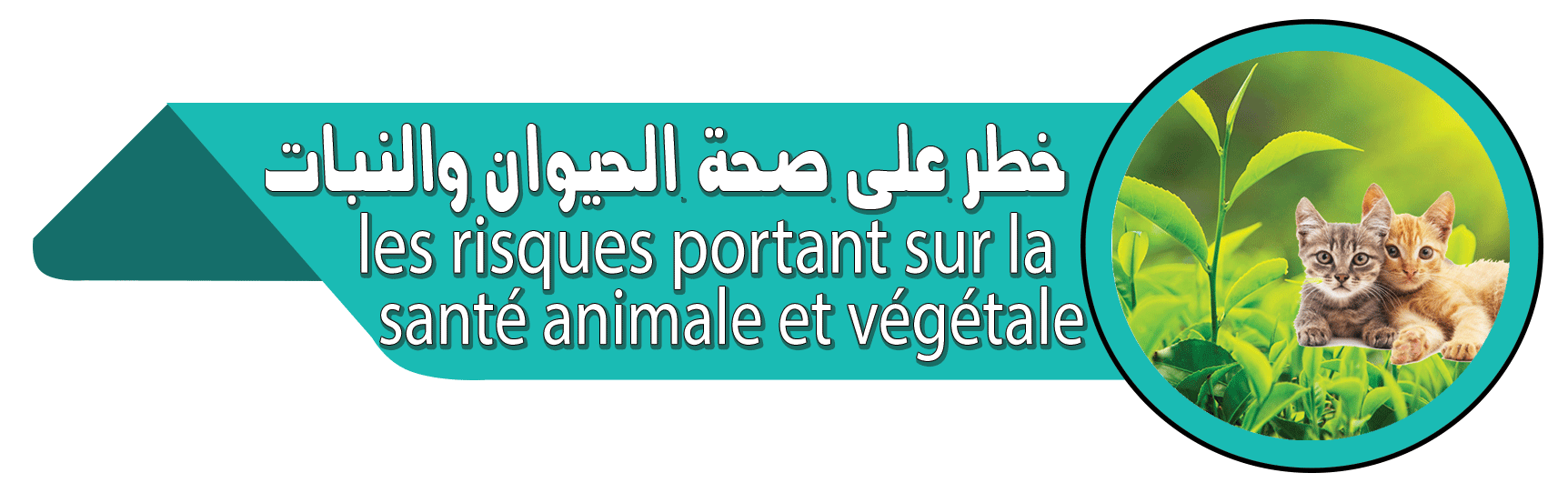 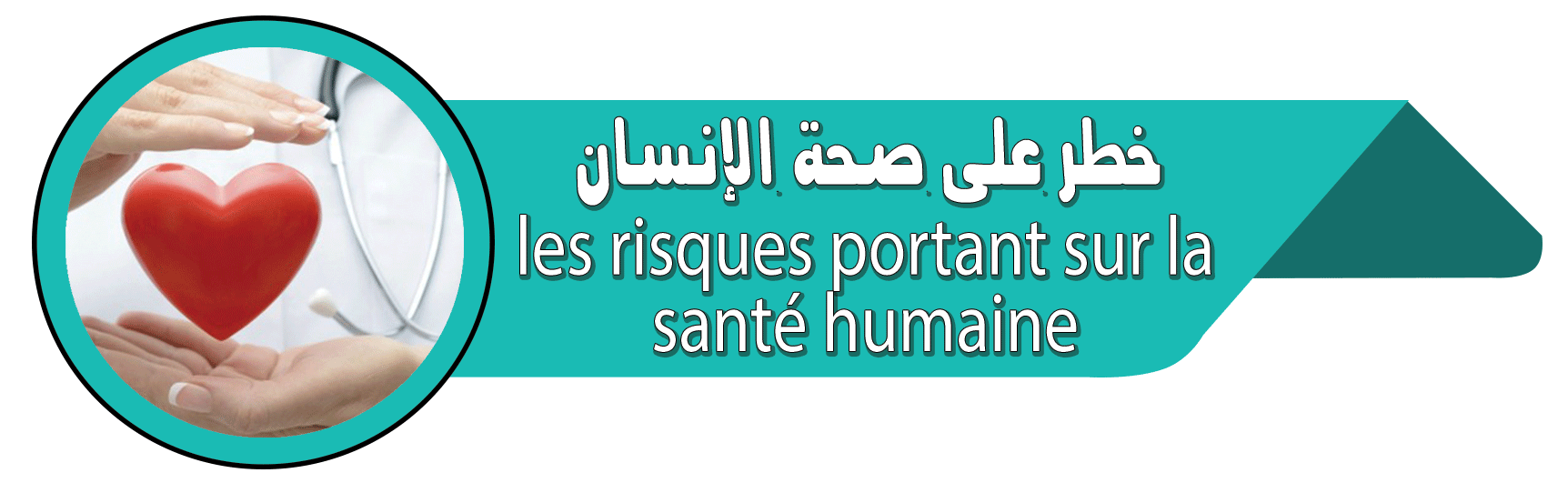 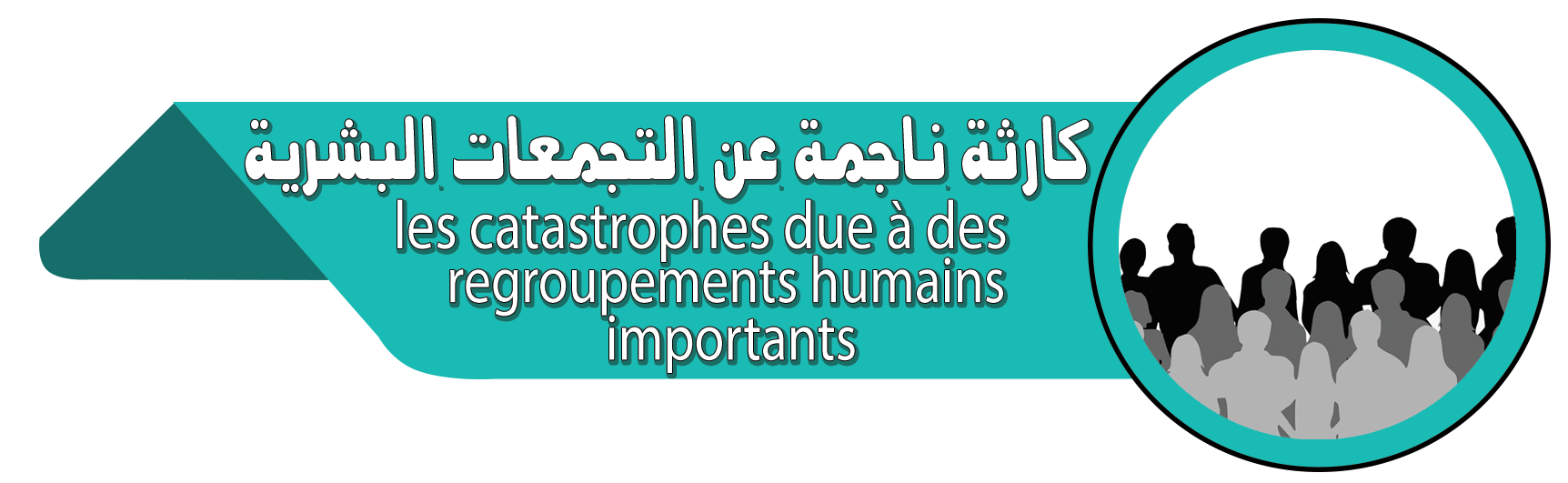 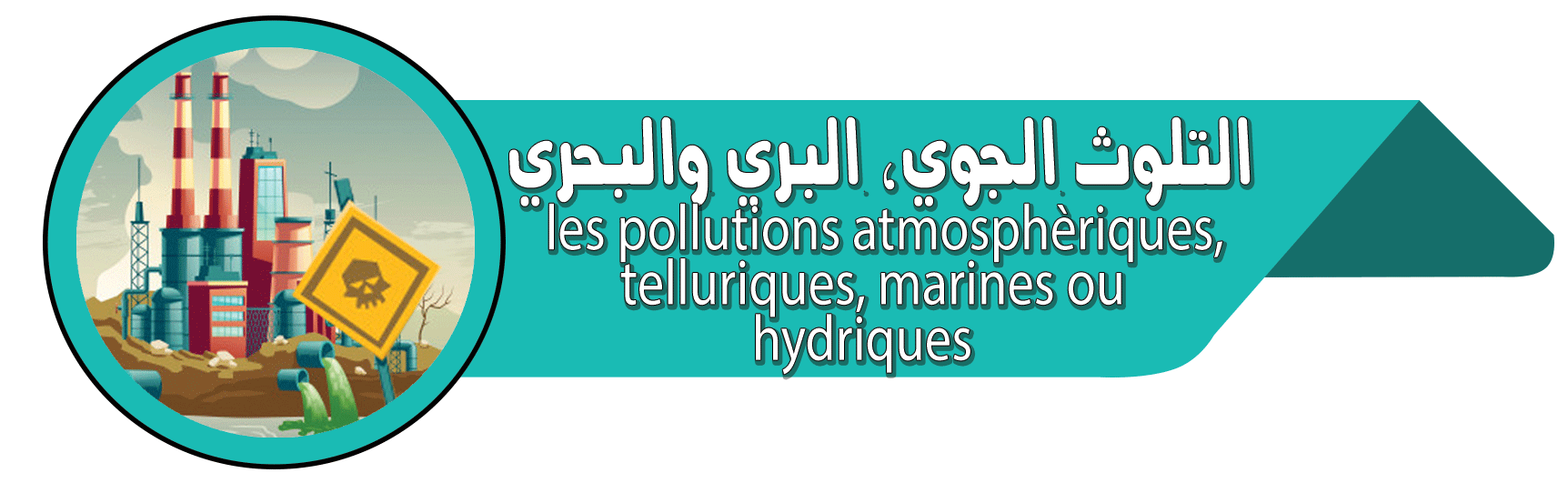 إعداد مخططات تنظيم النجدة
يتم إعداد مخططات تنظيم النجدة للولاية والبلدية من قبل لجنة ولائية أو لجنة بلدية حسب الحالة يرأسها على التوالي ، الأمين العام للولاية أو الأمين العام للبلدية وتتولى مصالح الحماية المدنية أمانة هاتين اللجنتين .
تعد مخططات تنظيم النجدة للولاية والبلدية على أساس:
 معرفة المخاطر التي تهدد الولاية أو البلدية، بالنظر إلى التاريخ والخريطة الخاصين بهما.
الملخص التحليلي للمخاطر.
يصادق على مخططات تنظيم النجدة للولاية والبلدية حسب الحالة ،الوالي بعد مداولة المجلس الشعبي الولائي أو رئيس المجلس الشعبي البلدي بعد مداولة المجلس الشعبي البلدي.
تشكيل اللجان(01)
اللجنة الولائية:
مدير التنظيم والشؤون العامة 
مدير الإدارة المحلية
مدير الحماية المدنية
مدير الاتصالات السلكية واللاسلكية الوطنية
مدير الطاقة
مدير التربية الوطنية
مدير التكوين المهني والتمهين
مدير الثقافة
مدير البريد والمواصلات السلكية واللاسلكية
مدير التضامن الوطني
مدير المصالح الفلاحية
مدير السكن
مدير التعمير والهندسة والبناء
مدير التجهيزات العمومية
مدير الأشغال العمومية
مدير النقل
مدير الموارد المائية
مدير الصحة والسكان
مدير البيئة
أمين خزينة الولاية
محافظ الغابات
المكلف بتسيير المخاطر الكبرى على مستوى الولاية
ممثل رئيس المجلس الشعبي الولائي
ممثل القطاع العسكري
ممثل المجموعة الإقليمية للدرك الوطني
ممثل أمن الولاية
مسؤول خلية الاتصال بالولاية
ممثل المجتمع المدني الذي يتم تعيينه من قبل الوالي
يمكن للجنة الاستعانة بأي شخص آخر تراه مؤهلا لمساعدتها في أشغالها
تشكيل اللجان(02)
اللجنة البلدية:
رئيس مصلحةالتنظيم والشؤون العامة بالبلدية
رئيس ؤحدة قطاع التدخل الحماية المدنية
ممثل مديريةالاتصالات السلكية واللاسلكية الوطنية
ممثل مديرية الطاقة
ممثل مديرية التربية الوطنية
ممثل مديرية التكوين المهني والتمهين
ممثل مديرية الثقافة
ممثل مديرية البريد والمواصلات السلكية واللاسلكية
ممثل مديرية التضامن الوطني
ممثل مديرية المصالح الفلاحية
ممثل مديرية السكن
ممثل مديرية التعمير والهندسة والبناء
ممثل مديرية التجهيزات العمومية
ممثل مديرية الأشغال العمومية
ممثل مديرية النقل
ممثل مديرية الموارد المائية
ممثل مديرية الصحة والسكان
ممثل مديرية البيئة
ممثل محافظ الغابات
ممثل القطاع العسكري
ممثل المجموعة الإقليمية للدرك الوطني
ممثل أمن الدائرة
أمين خزينة البلدية
ممثل المجتمع المدني الذي يتم تعيينه من قبل رئيس المجلس الشعبي البلدي
يمكن للجنة الاستعانة بأي شخص آخر تراه مؤهلا لمساعدتها في أشغالها
تعزيز مخطط تنظيم النجدة
الملخص التحليلي لكل خطر كبير يهدد الولاية / البلدية
المخطط العام للوقاية
مراحل دورة التكفل بالكارثة :
مرحلة الإستعجـــال
مرحلة التقييــم و المراقبة
مرحلة إعادة التأهيـل و/أو البناء
الوسائــل الماديــة و البشرية 
مدير النجــــــدة
قائد العمليـــــات
مراكز القيـــــادة
هيكل مخطط تنظيم النجدة الولائي
لجنة إلإتصال المرتبطة بالأخطار الطبيعية و التكنولوجية
لجنة وزارية مشتركة لتسيير الكارثة
(تحت سلطة الوزير المكلف بالداخلية)
-المنظومة الوطنية للمواكبة 
-المنظومة الوطنية للإنذار
-المندوبية الوطنية للمخاطر الكبرى
   -اللجنة القطاعية المشتركة
مركز القيادة الثابت
- السيــــد والـــــي الولايـــــة
- مسؤولي المقاييس
خلية يقظة على مستوى الولاية
مركز القيادة العملياتي
- مديــر الحمايـة المدنيــة
- المسؤولين العمليين للمقاييس
-مجموع قواعد الإمداد اللوجيستيكي للمقاييس
-الموارد البشرية و المادية المقحمة في مكان الكارثة (فرق التدخل) منتشرة على قطاعات عملية
هيكل مخطط تنظيم النجدة البلدي
خلية يقظة على مستوى الدوائر الوزارية الممثلة في اللجنة الوزارية المشتركة لتسيير الكارثة
والـــــي الولايـــــــــة
خلية يقظة على مستوى الولاية
مركــــز القيـــــــادة الثـــــــابــت
- السيــد رئيس المجلس الشعبي البلدي
- مسؤولي المقاييس
-المنظومة المحلية للإنذار
-المنظومة حسب الموقع
مركــــز القيـــــــادة العمليــــــاتي
-رئيس وحدة الحمايـة المدنيــة
- المسؤولين العمليين للمقاييس
-مجموع قواعد الإمداد اللوجيستيكي للمقاييس
-الموارد البشرية و المادية المقحمة في مكان الكارثة (فرق التدخل) منتشرة على قطاعات عملية
كيف ستكون إجراءات إعداد مخططات تنظيم النجدة اليوم؟
إجراءات إعداد مخططات تنظيم النجدة 
في ظل المرسوم التنفيذي 19-59
أمانة مخطط تنظيم النجدة
التذكير باقتراب موسم إعداد/تحيين مخطط تنظيم النجدة
رئيس المجلس الشعبي البلدي
الوالي
-انطلاق موسم تحيين مخطط تنظيم النجدة
-تعيين رؤساء المقاييس
اللجنة الولائية / البلدية لإعداد مخططات تنظيم النجدة
إعداد مخطط العمل
عرض المشروع للمداولة على المجلس الشعبي الولائي/البلدي
المصادقة و التاشيرة
إرسال نسخ إلى الأطراف المعنية إسم الوالي/ رئيس المجلس الشعبي البلدي
إطلاق مخططات تنظيم النجدة وتنفيذها
يوضع مخطط تنظيم النجدة للولاية في حالة تأهب من قبل الوالي في الحالات الآتية:
التهديد بوقوع كارثة.
إطلاق مخطط تدخل خاص.
إطلاق مخطط تنظيم النجدة للموقع الحساس.
إطلاق مخطط تنظيم النجدة للبلدية.
إطلاق مخطط تنظيم النجدة في ولاية مجاورة.
يعلم الوالي المعني على الفور الوزير المكلف بالداخلية.
يطلق الوالي مخطط تنظيم النجدة للولاية في الحالات الآتية:
وقوع كارثة.
عدم كفاية الوسائل المسخرة في إطار مخطط تنظيم النجدة للبلدية أو للموقع الحساس.
إذا استدعت الكارثة تعبئة وسائل إضافية.
عدم كفاية الوسائل المسخرة في إطار مخطط تدخل خاص.
عدم كفاية الوسائل المسخرة في إطار مخطط تنظيم نجدة لولاية مجاورة
يوضع المخطط البلدي لتنظيم النجدة في حالة تأهب من طرف رئيس المجلس الشعبي البلدي في الحالات الآتية:
التهديد بوقوع كارثة،
إطلاق مخطط أو عدة مخططات لتنظيم النجدة لمواقع الحساسة الموجودة على مستوى إقليم البلدية،
إطلاق مخطط أو عدة مخططات لتنظيم النجدة لمواقع الحساسة الموجودة على مستوى إقليم البلدية،
إطلاق مخطط أو عدة مخططات داخلية للتدخل،
إطلاق مخطط تنظيم النجدة لبلدية أو عدة بلديات مجاورة.
يطلق رئيس المجلس الشعبي البلدي مخطط تنظيم النجدة للبلدية في الحالات الآتية:
وقوع كارثة،
عدم كفاية الوسائل المسخرة في إطار مخطط تدخل داخلي لموقع حساس،
عندما تتطلب الكارثة تعبئة وسائل إضافية خاصة.
تلحق بمخطط تنظيم النجدة ،مختلف مخططات التدخل الضرورية لتنفيذه.
تتم مراجعة وتحيين مخطط تنظيم النجدة للبلدية كل سنتين(2) على الأقل.
  تتم مراجعة وتحيين مخطط تنظيم النجدة الوطني ومخططات تنظيم النجدة للولايات كل خمس سنوات(5) ،على الأقل.
  يجب أن تكون الموارد المحصاة متوفرة وعملياتية في كل الأوقات. 
يجب اختبار كل مخطط تنظيم النجدة بواسطة إجراء محاكاة في الميدان، حسب برنامج مسطر سنويا من قبل الوالي ورئيس المجلس الشعبي البلدي
أرقام الهاتف الثابت الخاصة بوحدات الحماية المدنية

الوحدة الرئيسية باتنة:033222628               
الوحدات الثانوية – المعذر:          033268182
                           - تيمقاد :         033211125       
                           -  الشمرة :      033326356         
                           -  اريس :          033345053
                           -  سريانة :        033265099  
                           -  مروانة :         033330678    
                           -  عين جاسر :   033245348
                           -  راس العيون : 033370233
                           -  نقاوس :        033378125
                           -  الجزار :          033895014  
                           -  بريكة :          033893293                                       
                           -  عين التوتة :   033353501          
                           -  منعة  :          033346539                    
                           -  تكوت :          0470002212      
وحدات القطاع:   -   حملة:          033316603  
                          -   عين ياقوت :   033293201        
المراكز المتقدمة -  باتنة :           033852932                
                           -  جرمة :          030370002
شـــكــــــــــــــــرا 
					لــكـــــــــــــم